Опыление и оплодотворение
Цель урока: изучить опыление и способы опыления; процесс оплодотворения.
Задание 1:«собери картинку»
Составьте цепочку таксономических единиц в порядке их возрастания
Задание 2:«найди пару»
Написать соответствие:
А. Простые соцветия

Б. Сложные соцветия
Колос
Метёлка
 Щиток
 Корзинка
 Головка
Кисть
Зонтик
Сложный зонтик
Задание 3:«третий лишний»
Найдите в предложенном перечне понятий лишнее:
Сосна – ель – тюльпан
Стебель – лист – цветок
Пестик – корень – тычинка
Клубень – цветок - плод
Задание 4:«подпиши картинку»
По картинке определите под какими цифрами обозначены  органы цветка
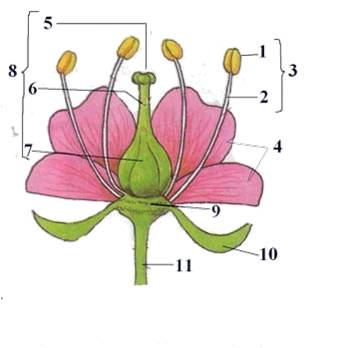 Эпиграф  урока:
Только тогда можно понять сущность вещей, когда знаешь их происхождение и развитие.
                                                                            Аристотель
Что вы слышали об опылении?
Опыление
Процесс двойного опоплодотворения открыл в 1898 году профессор Киевского университета Сергей Гаврилович Навашин.
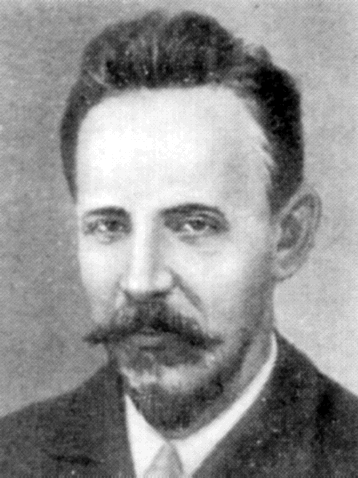 Первый спермий сливается с яйцеклеткой,  
образуется зигота, из нее развивается 
зародыш  семени


2. Второй спермий сливается 
с центральной  клеткой зародышевого мешка, 
образуется  эндосперм или 
запас питательных веществ
Итоги урока
1.Что я узнал на уроке...
2.Я понял , что…
3.Мне понравилось….
Домашнее задание:
Параграф 29,зо;ответить на вопросы в конце параграфа.